Prevención y Combate del Delito de Tráfico Ilícito de Migrantes y Trata de Personas 
con fines de Explotación Laboral 
A través del Apoyo de Autoridades Consulares






Managua;  03 de Mayo 2012
Paola Zepeda
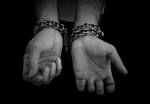 1
[Speaker Notes: TITLE SLIDE]
Marco legal de protección consular : trata de personas con fines de explotación laboral y tráfico ilícito de migrantes
Convención de Viena sobre Relaciones Consulares, 1963/ Arto. 36
Legislación interna (Cn., leyes, etc.)
Opinión Consultiva 16/99 Corte IDH
Convención 90
Protocolos de Palermo (2000)
Convenio 29 de la OIT
Intereses del Estado que envía y de los nacionales.
Documentos de viaje, visas
Asistencia
Calidad de Notario, Registro Civil, etc.
Atención menores
Representar a los nacionales del Estado que envía o tomar las medidas convenientes para su representación ante los tribunales y otras autoridades del Estado receptor
Territorio
Protección Consular: TdP Laboral y Tráfico Ilícito de Migrantes
Por “trata de personas” se entenderá la captación, el traslado, la acogida o la recepción de personas, recurriendo a la amenaza o al uso de la fuerza u otras formas de coacción, al rapto, al fraude, al engaño, al abuso de poder o de una situación de vulnerabilidad o a la concesión o recepción de pagos o beneficios para obtener el consentimiento de una persona que tenga autoridad sobre otra, con fines de explotación. 
Esa explotación incluirá, como mínimo, la explotación de la prostitución ajena u otras formas de explotación sexual, los trabajos o servicios forzados, la esclavitud o las prácticas análogas a la esclavitud, la servidumbre o la extracción de órganos;
Protección Consular: TdP Laboral y Tráfico Ilícito de Migrantes
Definición

Trata de Personas con fines de explotación laboral: “El trabajo forzoso u obligado que ocurre en el contexto amplio de la trata, es decir que se deben tomar en cuenta todos los otros elementos constituyentes de la trata como una dinámica delictiva” no se menciona en el protocolo de Palermo pero es sancionado de forma penal.

Convenio 29  de OIT (1930): define trabajo forzoso como  todo trabajo o servicio exigido a un individuo bajo la amenaza de una pena cualquiera y para el cual dicho individuo no se ofrece voluntariamente.

Trata para la mano de obra esclava: Esta es una expresión que se ha popularizado pero no tiene una definición concreta en si misma o relacionada con trata de personas.

Trata para la servidumbre laboral: El término no está definido claramente o ligado con la trata. Sin embargo, se utiliza en los catálogos de tipos penales contra la trata de personas.
Protección Consular: TdP Laboral y Tráfico Ilícito de Migrantes
Definición

Tráfico Ilícito de migrantes: las redes de traficantes se convierten en suplidores de mano de obra migrante para empleadores inescrupulosos que los pueden colocar en condición de trata. 

Las redes de traficantes establecen conexiones, informan o entregan directamente a los y las migrantes a las redes de la trata y a otras redes de crimen organizado. 

Experiencia de migrantes extra continentales -  Asiáticos y Africanos.
Semejanzas y Diferencias entre Trata de Personas y tráfico ilícito de migrantes
Trata y Trafico implican movimientos o desplazamientos de seres humanos y una operación comercial para obtener un beneficio económico
Trafico el precio es convenido y pagado por el migrante irregular siendo la fuente del ingreso del traficante
Trata el tratante obtiene beneficios económicos que provienen de las víctimas
Consentimiento los migrantes han consentido y buscado la ayuda de un tercero, la victima no ha consentido y si lo han hecho le resta valor  pues lo actuado ha sido por el engaño
Explotación el tráfico termina con la llegado del migrante al lugar de destino, la trata es la explotación persistente de las víctimas
Transnacionalidad el tráfico es transnacional la trata es interna o desplazadas a otro lugar
Protección Consular: TdP Laboral y Tráfico Ilícito de Migrantes
La trata de personas con fines de explotación laboral puede tomar dos formas particulares: servidumbre por deuda  y servidumbre doméstica

Trata interna: las víctimas  fueron sometidas a la explotación laboral en su propio país, no implica traslados fuera del territorio – servidumbre doméstica (caso de las llamadas hijas de casa)

Trata externa: la víctima fue desde el primer momento engañada y reclutada (reclutamiento activo), con la finalidad de ser explotada laboralmente fuera de su país de origen (servidumbre doméstica)

Trata derivada de la migración: la víctima emigró y fue captada por las redes en el país de destino o durante el tránsito: trabajadores y trabajadoras migrantes.
Protección Consular: TdP Laboral y Tráfico Ilícito de Migrantes
Limitaciones para la detección de la TdP con fines de explotación laboral

Normalización de las condiciones de explotación- contexto económico- tolerancia 

Mínimas denuncias

Limitaciones en las legislaciones/ Reformas a Códigos Penales (Arto 182 CP - Nicaragua)
Subregistro de casos, limitaciones en la generación de información, visibilización de las modalidades de trata.

Limitaciones de personal  y recursos para la persecución de este délito en los órganos policiales.
Protección Consular: TdP Laboral y Tráfico Ilícito de Migrantes
Limitaciones de autoridades laborales para identificar situaciones de trata laboral/ ámbito penal versus ámbito laboral (país de origen y destino)

 Ausencia de mecanismos para identificar a víctimas de trata de personas dentro de los grupos de migrantes irregulares a disposición de las autoridades migratorias y consulares.
Protección Consular: TdP Laboral y Tráfico Ilícito de Migrantes
Recomendaciones:
Capacitación a funcionarios consulares /agregados laborales: legislación vigente en materia de derechos laborales y trata de personas con fines de explotación laboral

Optimizar las redes y articulaciones  interinstitucionales existentes para la identificación de la trata con fines de explotación laboral.

Crear mecanismos para detección de casos de Trata Laboral dentro de  grupos de migrantes retornados, en situación de retención migratoria, a través de la asistencia consular.

Acciones de divulgación e información en los consulados sobre la trata de personas con fines de explotación laboral
Protección Consular: TdP Laboral y Tráfico Ilícito de Migrantes
Acciones articuladas entre los consulados y las autoridades laborales y policiales del país de destino para la identificación de casos 

Crear un registro en los consulados de los casos de trata y sus distintas modalidades identificados y atendidos.

Protección consular, no limitada a la facilitación de documentos del país de origen para la repatriación, sino estudiar las posibilidades para brindar un acompañamiento y asesoría para la judicialización del caso.
Brindar información sobre las ofertas laborales y demanda de mano de obra en los países de destino.
Informar sobre los derechos laborales a los y las trabajadoras migrantes.
czepeda@iom.int
OIM Managua
Ofiplaza El Retiro, Suite 522, Rotonda El Periodista 150 mts. al sur, Managua, Nicaragua
Tel: 2278 9569 / 2278 9613 • Fax: 2278 9673
Correo electrónico: iommanaguastaff@iom.int
http://www.iom.int
Buscanos en facebook
Gracias
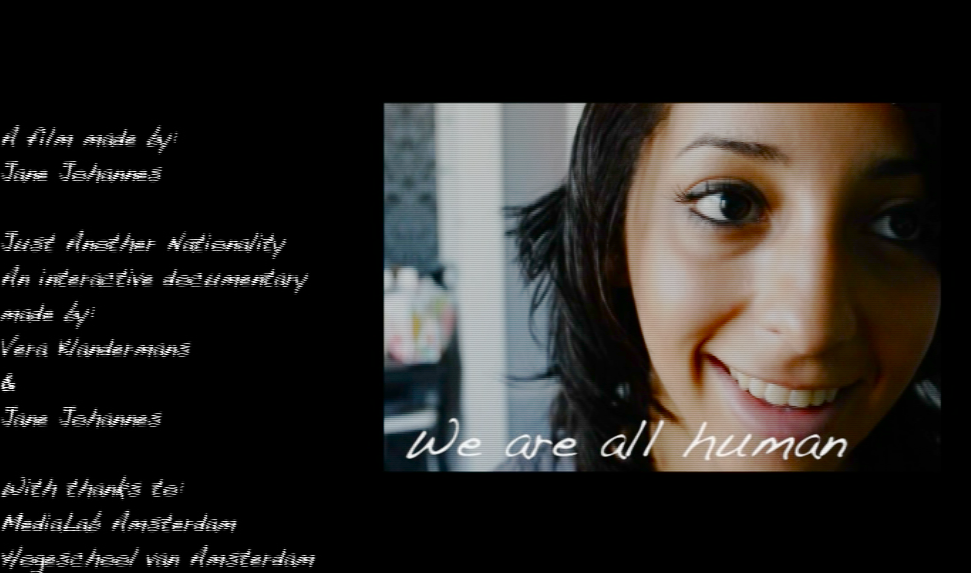 12